Tamkang University
Tamkang University
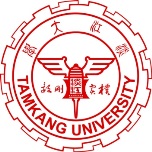 資訊數位服務Information Service
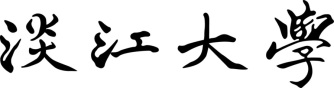 資訊數位服務課程大綱介紹Introduction to Information Service
1061IS01
TLMXB3P (M1891)
Sat 3,4 (10:10-12:00) B425
Min-Yuh Day
戴敏育
Assistant Professor
專任助理教授
 Dept. of Information Management, Tamkang University
淡江大學 資訊管理學系

http://mail.tku.edu.tw/myday/
2017-09-23, 30
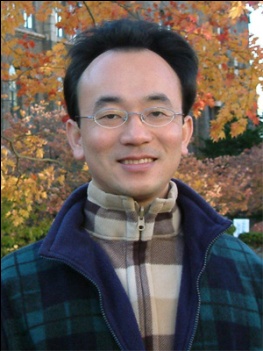 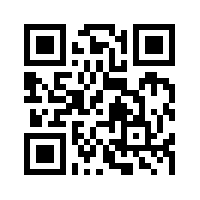 1
資訊數位服務Information Service
課程(Course)
資訊數位服務(Information Service)
服務(Service)
學習(Learning)
2
資訊數位服務Information Service
這是一門充滿「愛與勇氣」的課程
是一門結合了「服務」、「學習」、「課程」三個元素的淡江資管系選修課
是「走入人群」與「手心向下」的一門發現自我的課程
是走出校園到校外的志工服務課程
3
淡江大學106學年度第1學期課程教學計畫表 Fall 2017 (2017.09.23 - 2018.01.20)
課程名稱：資訊數位服務                     (Information Service)
授課教師：戴敏育 (Min-Yuh Day)
開課系級：資管三 (TLMXB3P) (M1891)
開課資料：選修 單學期 2學分
上課時間：週六 3,4 (Sat 10:10-12:00) (TBA)
上課教室：校外服務 (B425)
4
專業服務學習課程的思考
學生可以為淡水地區在地民間社會帶來什麼服務？
社會可以提供學生什麼學習資源？
如何克服同學的心理障礙？
如何讓社群接受學生的服務？
民間社會的學習資產
人的關懷
環境的關懷及土地的關懷
信念、價值觀、生活態度
社群領導人給學生帶來的啟思與學習
5
Source:林銀河 (2011)，99學年度專業服務學習課程經驗分享—宜蘭在地知識建構與數位典藏，2011.06.09
課程簡介
本課程目標為協助學生應用課堂所學、增進自我服務與反思能力。
由學生組成服務團隊，本著專業態度與服務精神，在授課教師的帶領下，一起服務學校附近地區，並增加學生應用資訊科技解決實務問題之能力，係一門推動並深化具「課程」結合「服務」內涵之服務學習課程。
6
Course Introduction
The course objective is to assist students to apply their classroom learning, and reflection to enhance self-service capabilities. 
The service teams composed by students, in a professional manner and spirit of service, will provide information service to community near the school under the leadership of the instructor. Students are expected to increase the ability of applying information technology to solve practical problem. This is a service learning course to promote and deepen the combination of "course" and "service".
7
教學目標
協助學生應用課堂所學、增進自我服務與反思能力。

Assist students to apply their classroom learning, and reflection to enhance self-service capabilities.
8
教學策略與評量方法
教學策略
講述、分組討論、校外服務、實作、問題解決
評量方法
實作、報告
9
課程大綱 (Syllabus)
週次 (Week)   日期 (Date)   內容 (Subject/Topics)
1   2017/09/23   資訊數位服務課程介紹，講解課程大綱，                        專業理論講述。(準備階段) 
2   2017/09/30   課程學習，校外服務(前置期)：                        分組及確立服務工作推展細部計畫與工作分配。                        服務方案資料蒐整。(準備階段)
3   2017/10/07   課程學習，校外服務(前置期)：                        建立淡江大學與服務對象間的聯絡管道，                       進行初步意願確認。服務方案資料蒐整。(準備階段)
4   2017/10/14   課程學習，校外服務(探索期)：                        訪談服務對象，了解其系統需求。                        服務方案資料蒐整，服務方案設計。(準備階段)
5   2017/10/21   課程學習，校外服務(探索期)：                        訪談服務對象，了解其系統需求。                        服務方案資料蒐整，服務方案設計。(準備階段)
6   2017/10/28   課程學習，討論與反思：檢討目前進度。(反思階段)
10
課程大綱 (Syllabus)
週次 (Week)   日期 (Date)   內容 (Subject/Topics)
7   2017/11/04   課程學習，校外服務(建置期)：                        開發及測試相關系統。服務方案執行與討論。(服務階段)
8   2017/11/11   課程學習，校外服務(建置期)：                        開發及測試相關系統。服務方案執行與討論。(服務階段)
9   2017/11/18   課程學習，校外服務(建置期)：                         開發及測試相關系統。服務方案執行與討論。                         期中評量（繳交報告） (服務階段)
10   2017/11/25   期中考試週
11   2017/12/02   課程學習，校外服務(建置期)：                         開發及測試相關系統。服務方案執行與討論。(服務階段)
12   2017/12/09   課程學習，校外服務(建置期)：                         開發及測試相關系統。服務方案執行與討論。(服務階段)
11
課程大綱 (Syllabus)
週次 (Week)   日期 (Date)   內容 (Subject/Topics)
13   2017/12/16   課程學習，校外服務(教育訓練及維護期)：                          進行教育訓練及系統維護。                          服務方案執行與討論。(服務階段)
14   2017/12/23   課程學習，校外服務(教育訓練及維護期)：                          進行教育訓練及系統維護。                          服務方案執行與討論。(服務階段)
15   2017/12/30   課程學習，服務方案評估，服務歷程反思。                          (反思階段)
16   2018/01/06   課程學習，服務方案評估，服務歷程反思。                          (反思階段)
17   2018/01/13   課程學習，課程回顧，服務經驗交流與分享。                          期末評量（繳交報告）(慶賀階段)
18   2018/01/20   期末考試週
12
修課應注意事項
一、本課程內容主要為讓大學生與當地公務機關(如新北市研考會數位志工辦公室及淡水區公所)有所接觸與溝通，培養出一群陣容堅強的資訊服務團隊，透過推動生活化資訊應用的服務活動，培養學生服務的精神。
 (一)建置網路服務雛形系統 (App)：讓大學生能深入了解區公所相關公務單位提供線上服務相關系統需求，完成建置網路服務雛形系統 (App)，並進行教育訓練，培養資訊素養與服務精神。
(二)建置特色商店網路行銷管道：讓大學生能深入了解觀光旅遊特色商店網路行銷相關需求，完成建置特色商店網路行銷管道，並進行教育訓練，培養資訊素養與服務精神。
13
修課應注意事項
二、合作機構：
新北市研考會數位志工辦公室、
淡水區公所相關公務單位、
八里區公所相關公務單位、
淡水鄧公國小、
淡水潤泰社區、
觀光區特色商店
14
修課應注意事項
三、教學策略與服務實施方式
(一)校外服務時數至少需達 36 小時以上。
(二)校外服務討論與反思至少須二次以上，並作成紀錄。
15
修課應注意事項
四、學期成績評量方式
(一)學習活動參與：40%
(二)撰寫服務日誌：30%
(三)繳交期中期末報告：30%
16
資訊數位服務
目標：使命、價值觀、願景
必須與民間社群建立長期友善、互信關係
同學可以正面態度參與「服務學習課程」
讓雙方都獲得學習與快樂
17
「在他人的需要裡看見自己的責任」
18
Contact Information
戴敏育 博士 (Min-Yuh Day, Ph.D.)
　
專任助理教授
淡江大學 資訊管理學系

電話：02-26215656 #2846
傳真：02-26209737
研究室：B929
地址： 25137 新北市淡水區英專路151號
Email： myday@mail.tku.edu.tw
網址：http://mail.tku.edu.tw/myday/
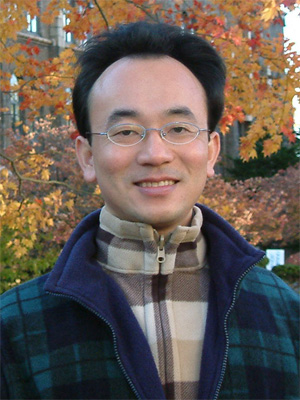 19